12-6
This work is licensed under a Creative Commons Attribution-ShareAlike 4.0 International License.
Please add this statement to all the videos you create.
English Bible quotes are from the World English Bible US, which is in the public domain.
[Speaker Notes: 6. Sun stands still – Joshua 10:6-14 (Left Bottom)
checked]
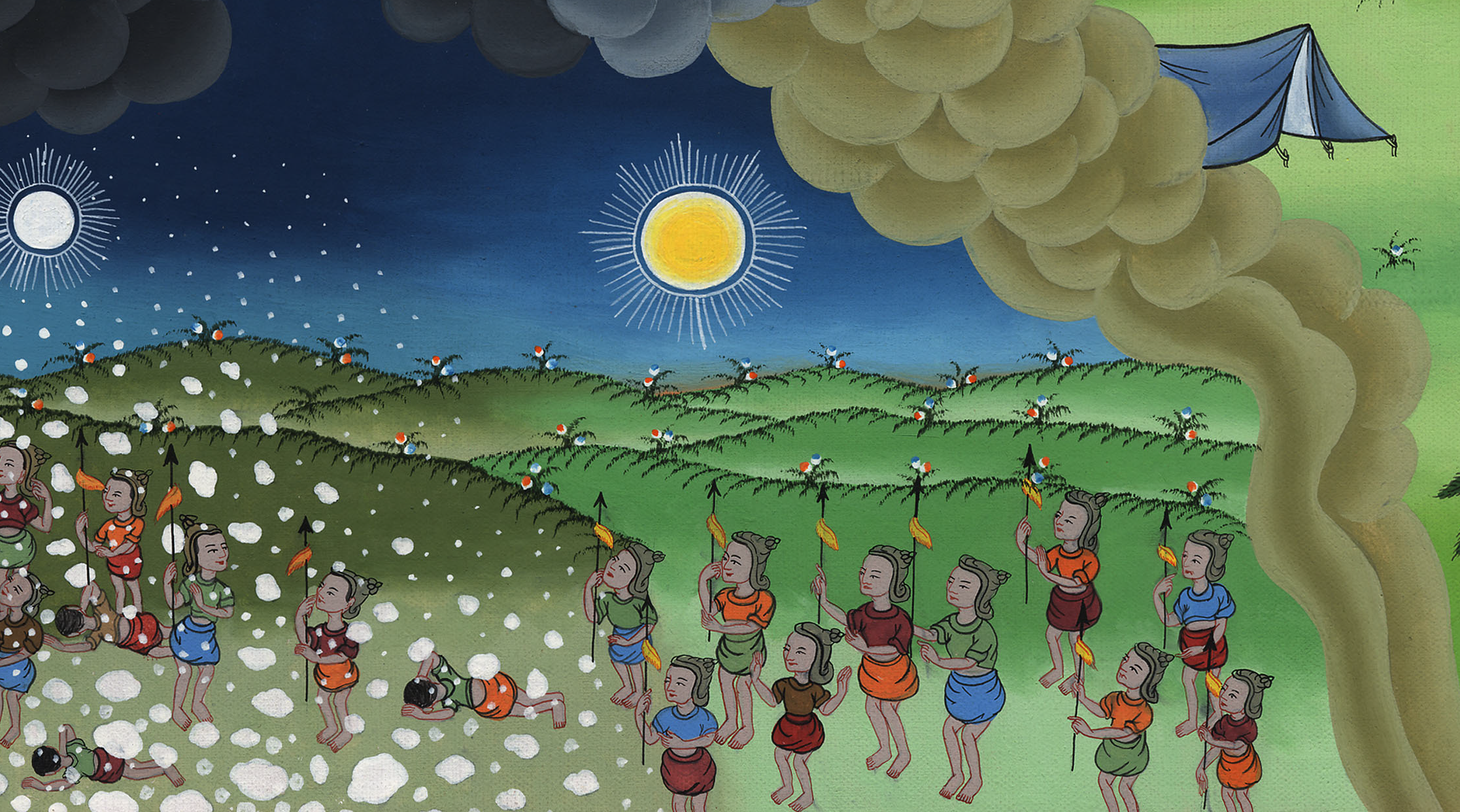 Sun stands still – Joshua 10:6-14
Sun stands still – Joshua 10:6-14
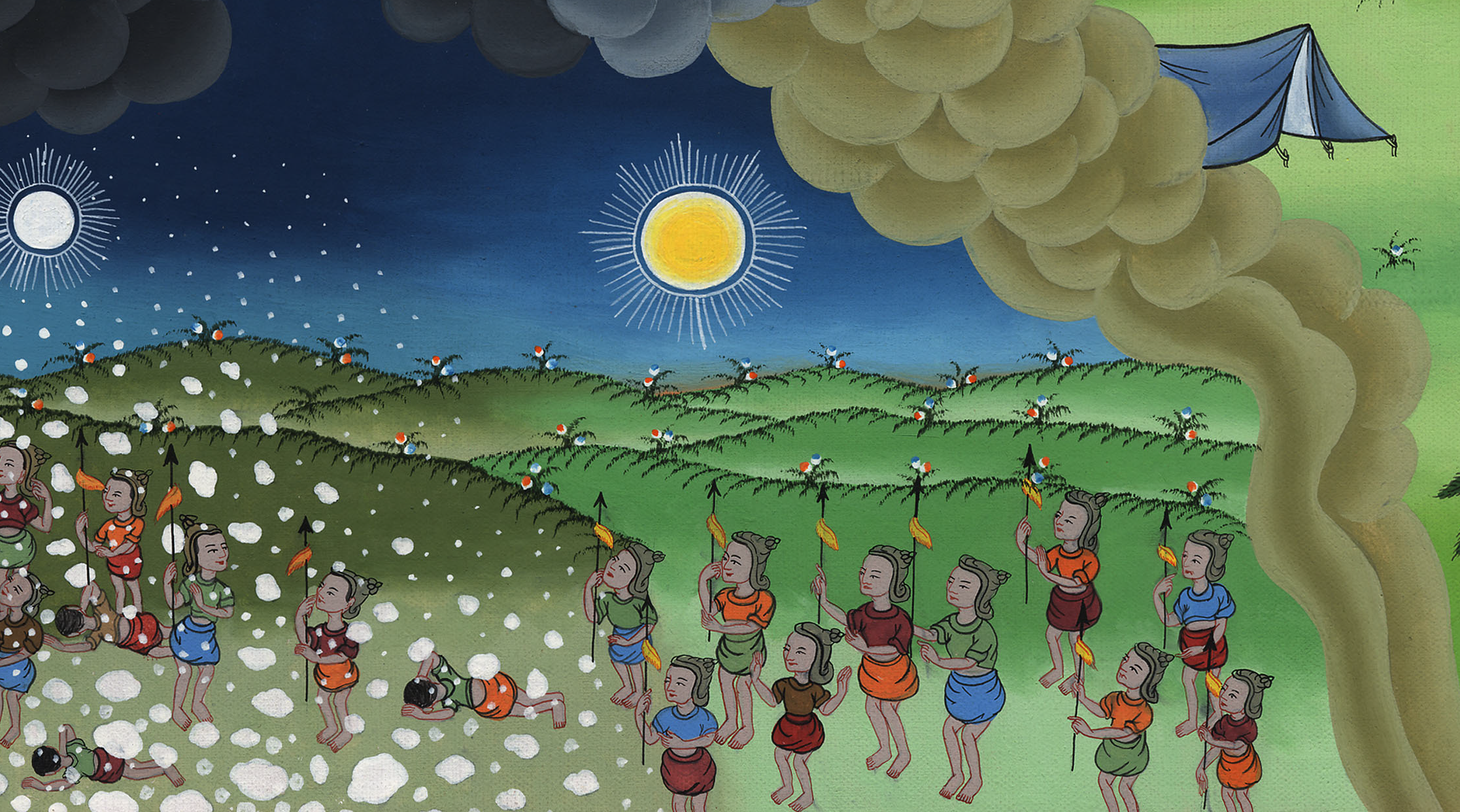 Sun stands still – Joshua 10:6-14
1Now when Adoni-Zedek king of Jerusalem heard how Joshua had taken Ai, and had utterly destroyed it; as he had done to Jericho and her king, so he had done to Ai and her king; and how the inhabitants of Gibeon had made peace with Israel, and were among them,
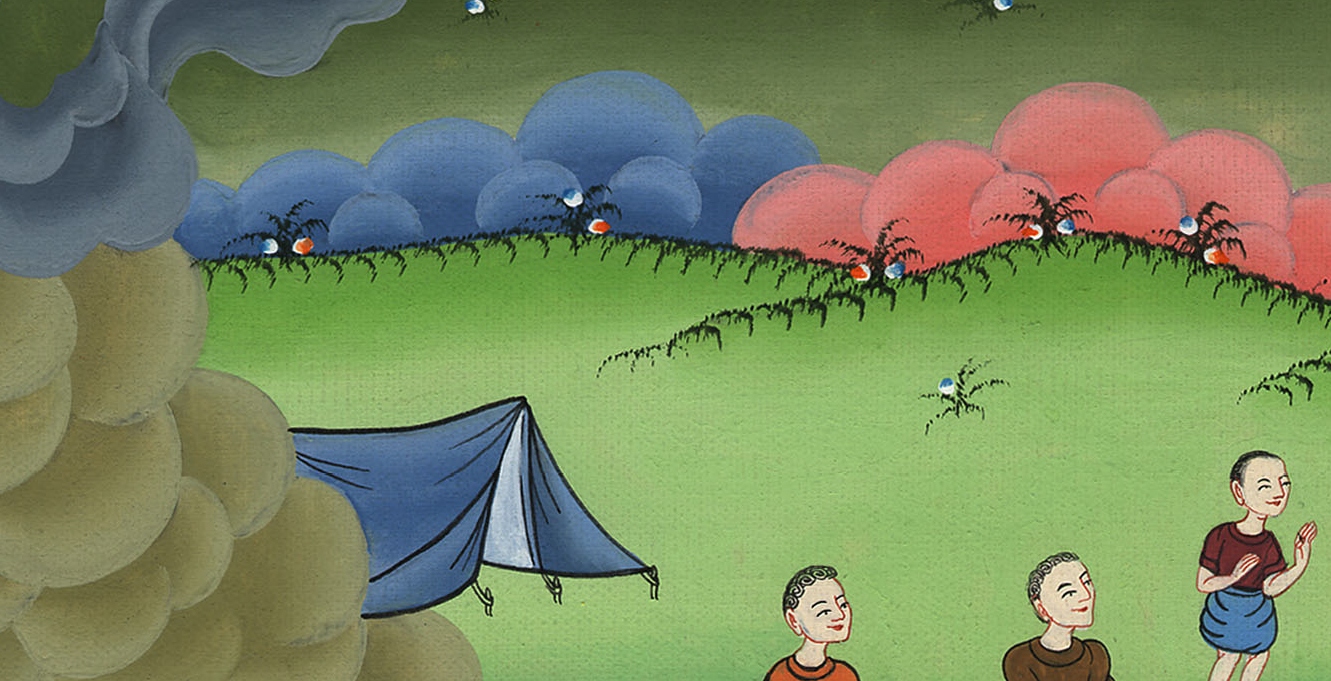 Joshua 10:1
[Because Gibeon was an important city, he asked the kings of four other cities:]
4“Come up to me and help me. Let’s strike Gibeon; for they have made peace with Joshua and with the children of Israel.”
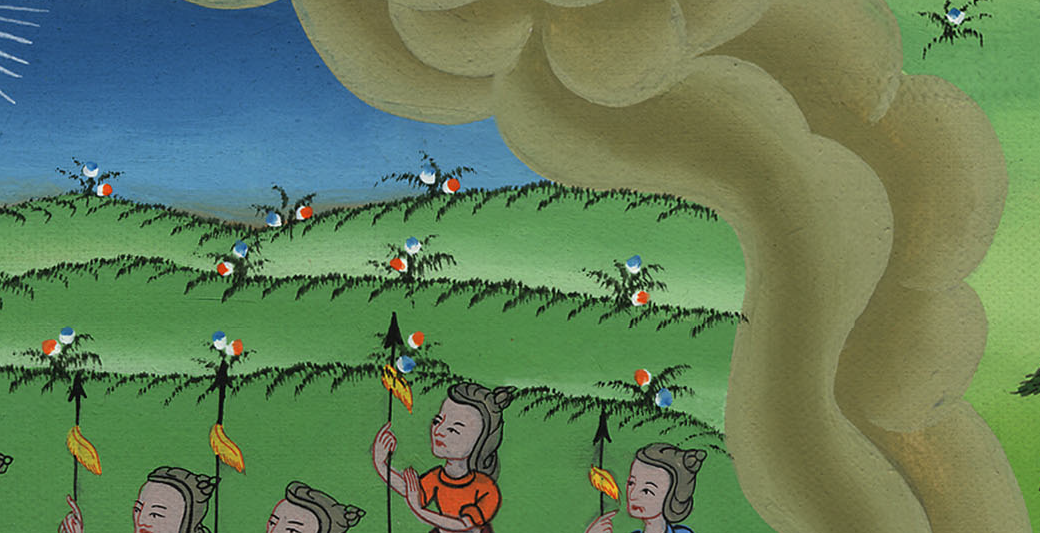 Joshua 10:4
6The men of Gibeon sent to Joshua at the camp at Gilgal, saying, “Don’t abandon your servants! Come up to us quickly and save us! Help us; for all the kings of the Amorites that dwell in the hill country have gathered together against us.”
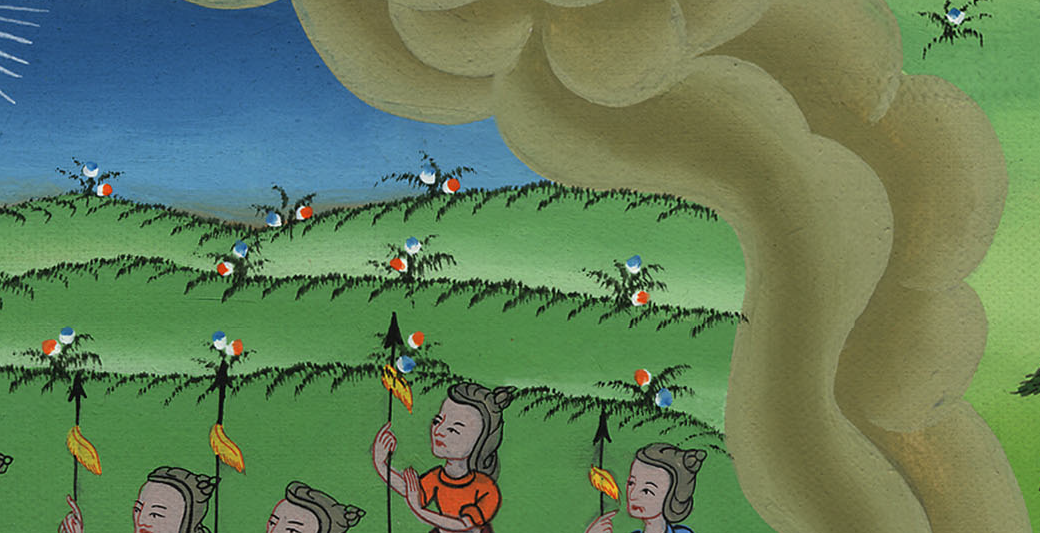 Joshua 10:6
8Yahweh said to Joshua, “Don’t fear them, for I have delivered them into your hands. Not a man of them will stand before you.”
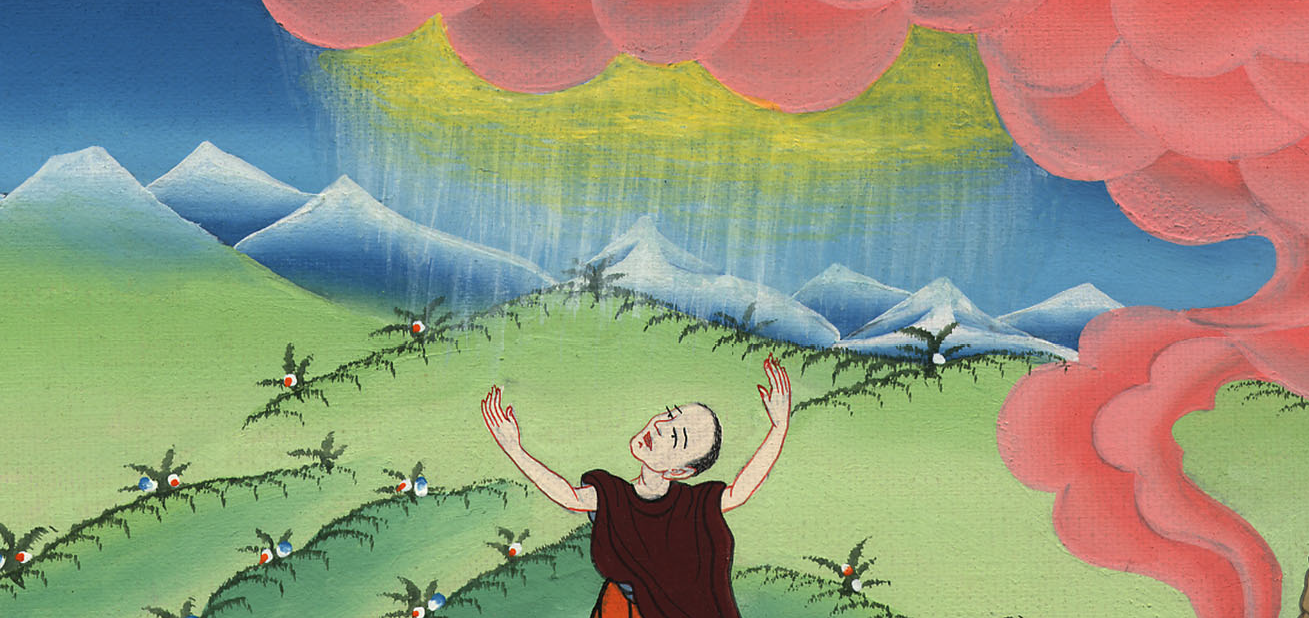 Joshua 10:8
9Joshua therefore came to them suddenly. He marched from Gilgal all night.
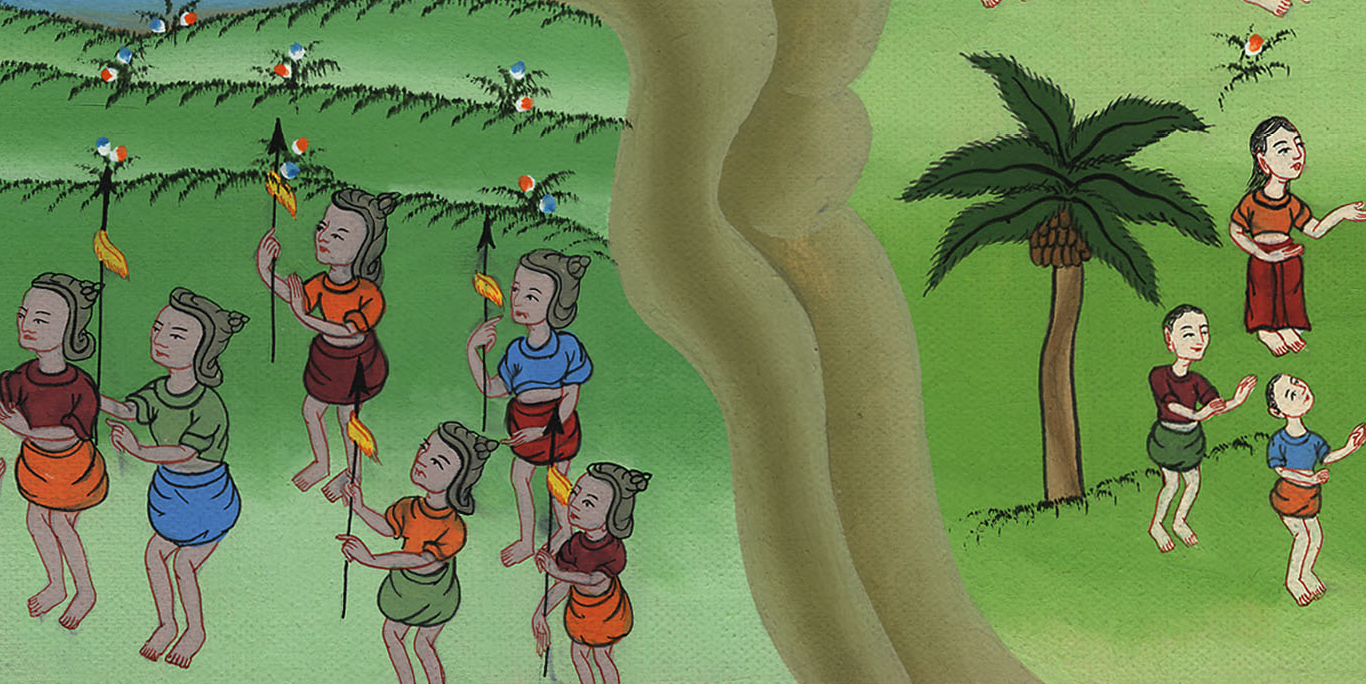 Joshua 10:9
10Yahweh confused them before Israel…
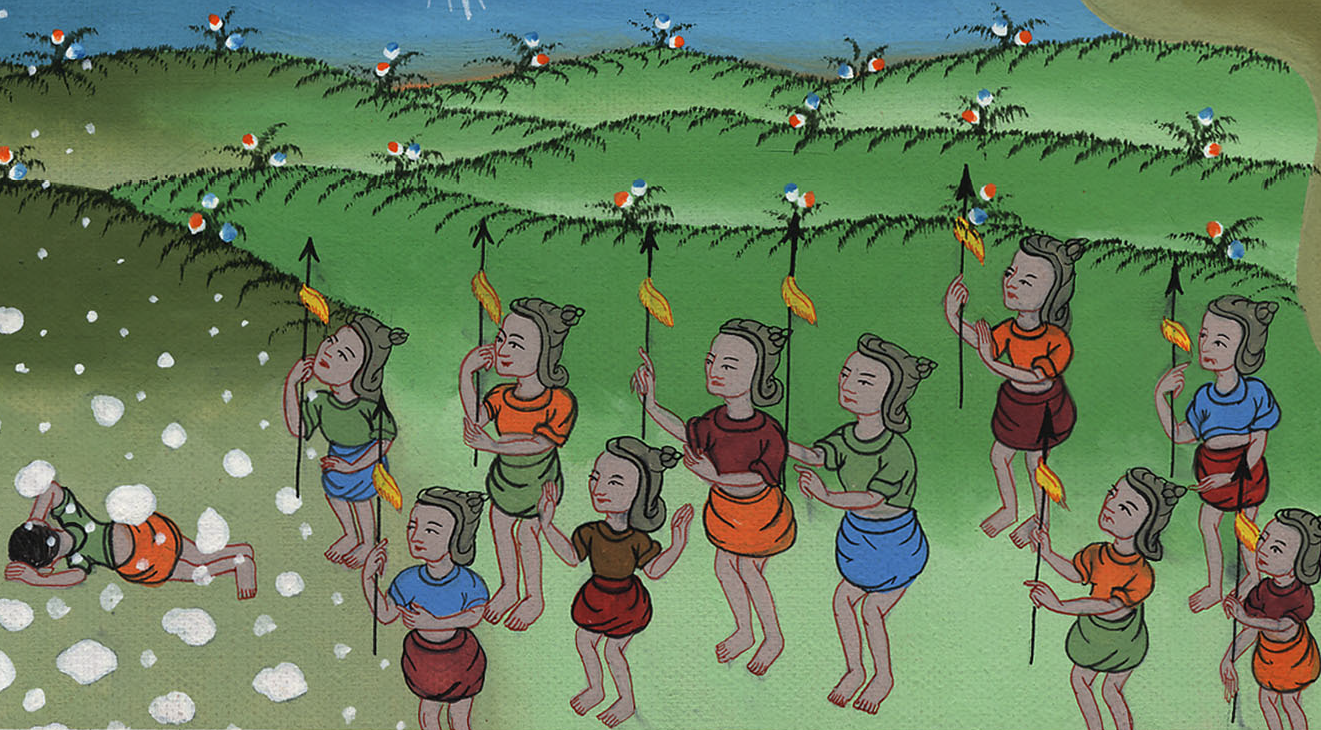 Joshua 10:10
11As they fled from before Israel, Yahweh hurled down great stones from the sky on them to Azekah, and they died. There were more who died from the hailstones than those whom the children of Israel killed with the sword.
Joshua 10:11
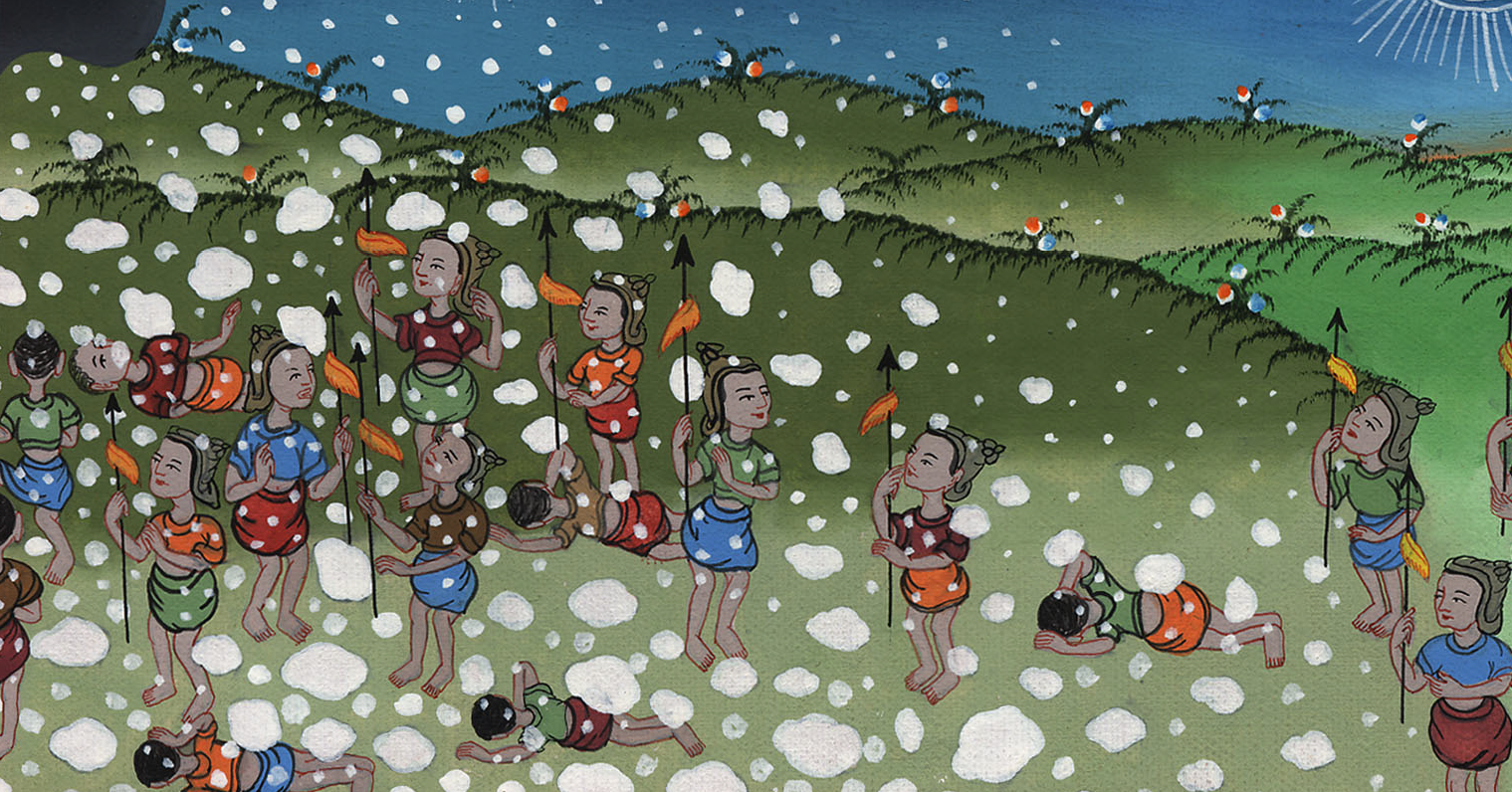 [It was becoming dark, and the battle was not yet finished.
The battle was continuing into the evening. The Israelites were winning, but they would not be able to finish before it became dark]
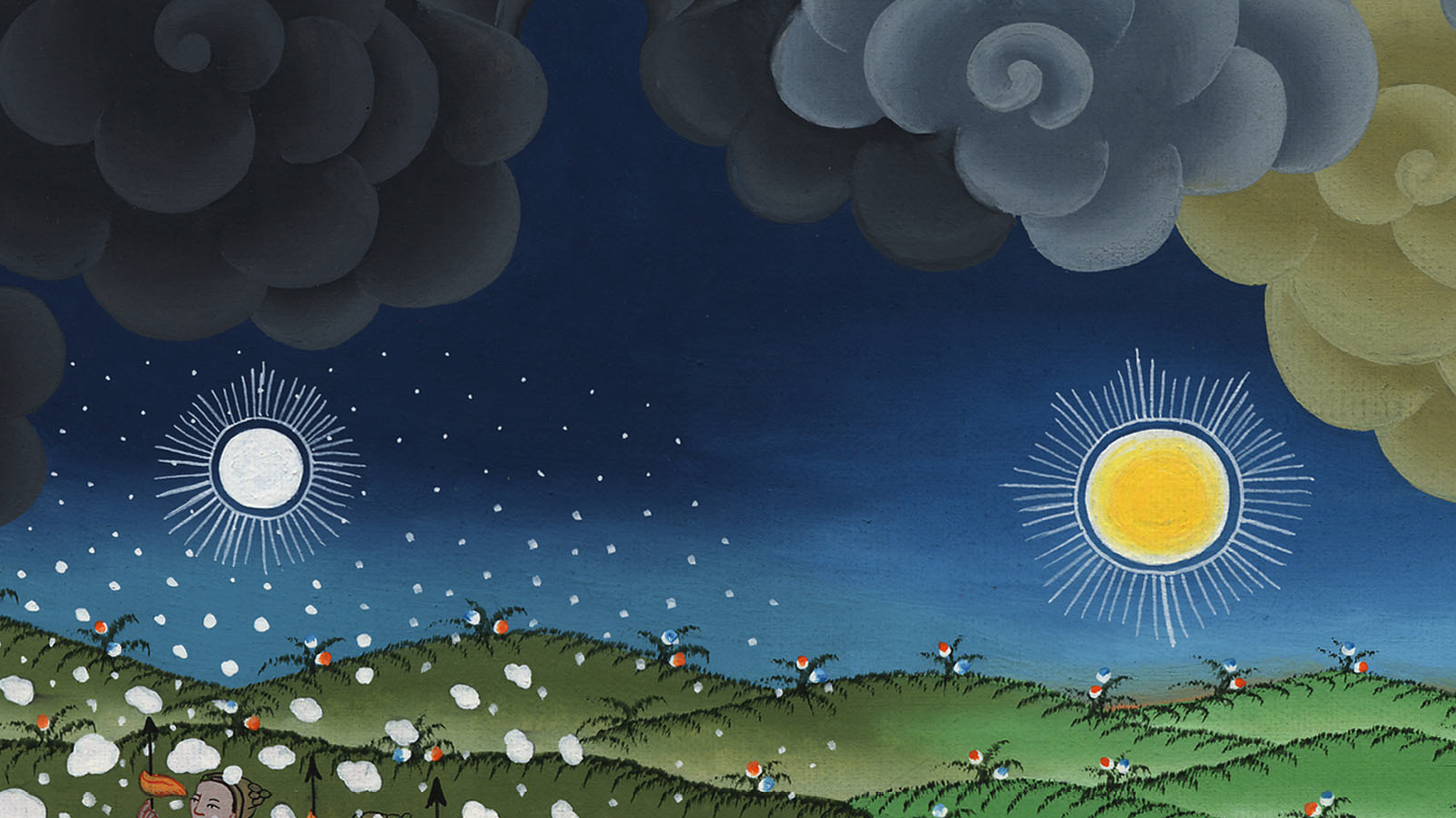 12Then Joshua spoke to Yahweh in the day when Yahweh delivered up the Amorites before the children of Israel. He said in the sight of Israel, “Sun, stand still on Gibeon! You, moon, stop in the valley of Aijalon!”
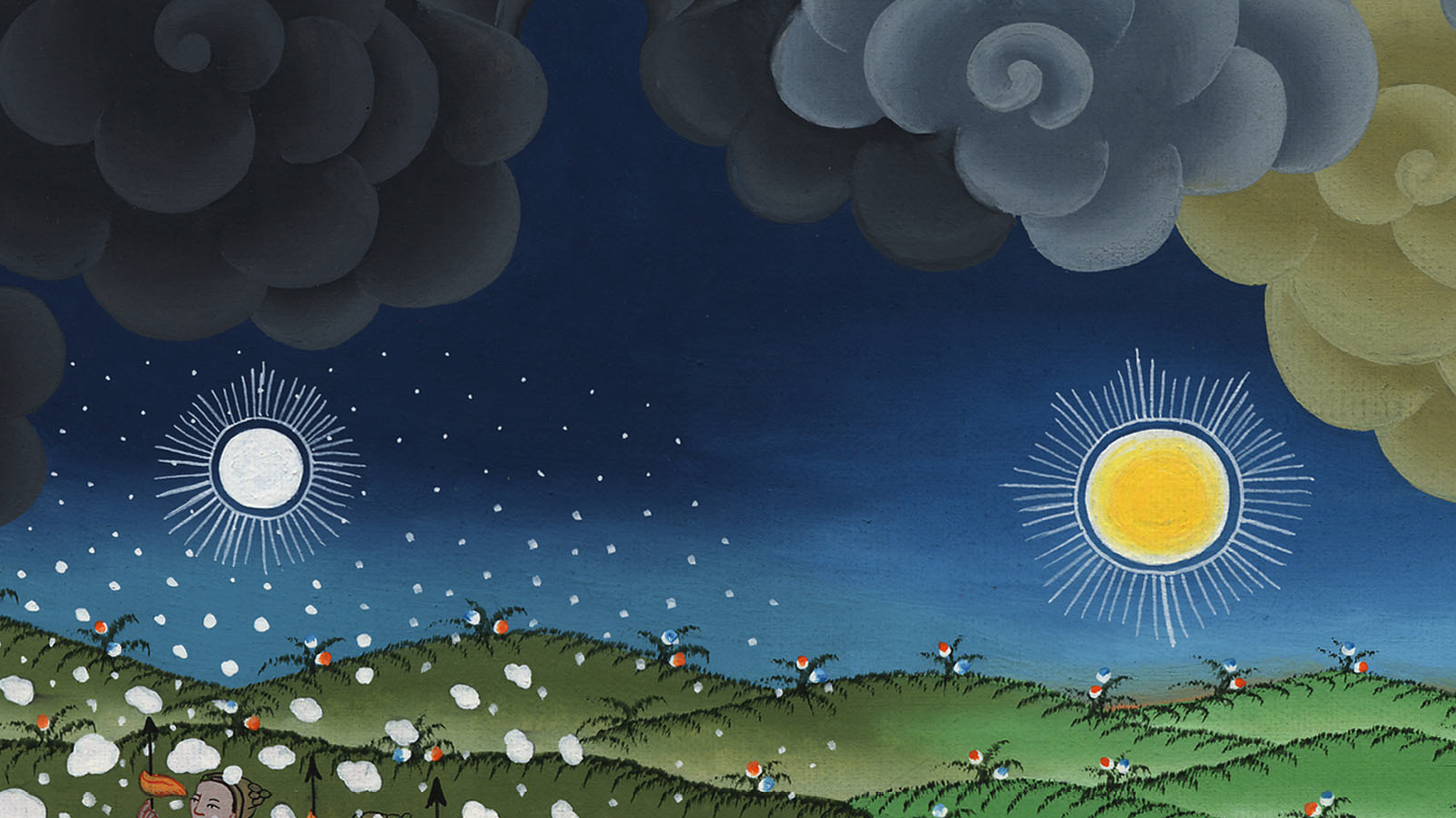 Joshua 10:12
13The sun stood still, and the moon stayed, until the nation had avenged themselves of their enemies… The sun stayed in the middle of the sky, and didn’t hurry to go down about a whole day.
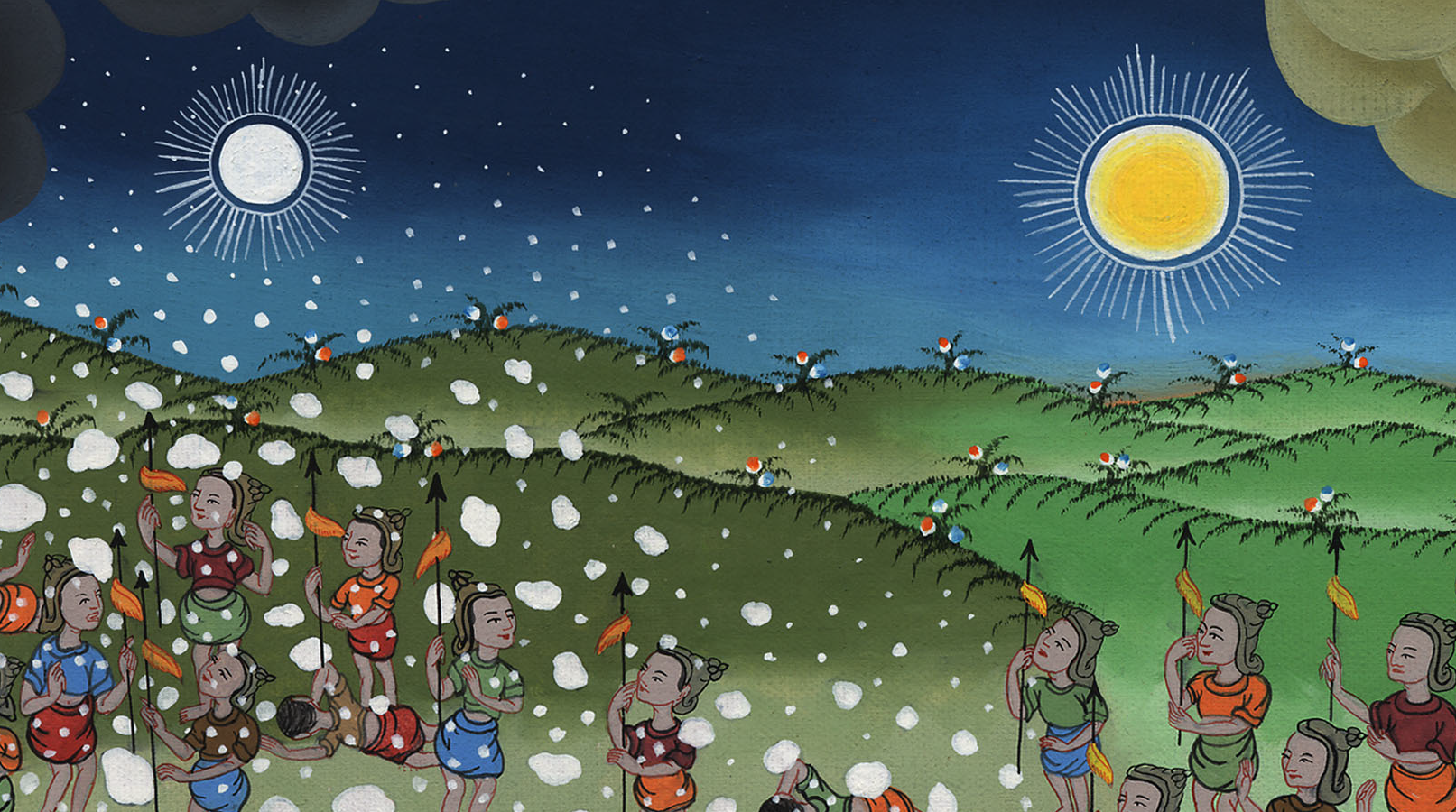 Joshua 10:13
14There was no day like that before it or after it, that Yahweh listened to the voice of a man; for Yahweh fought for Israel.
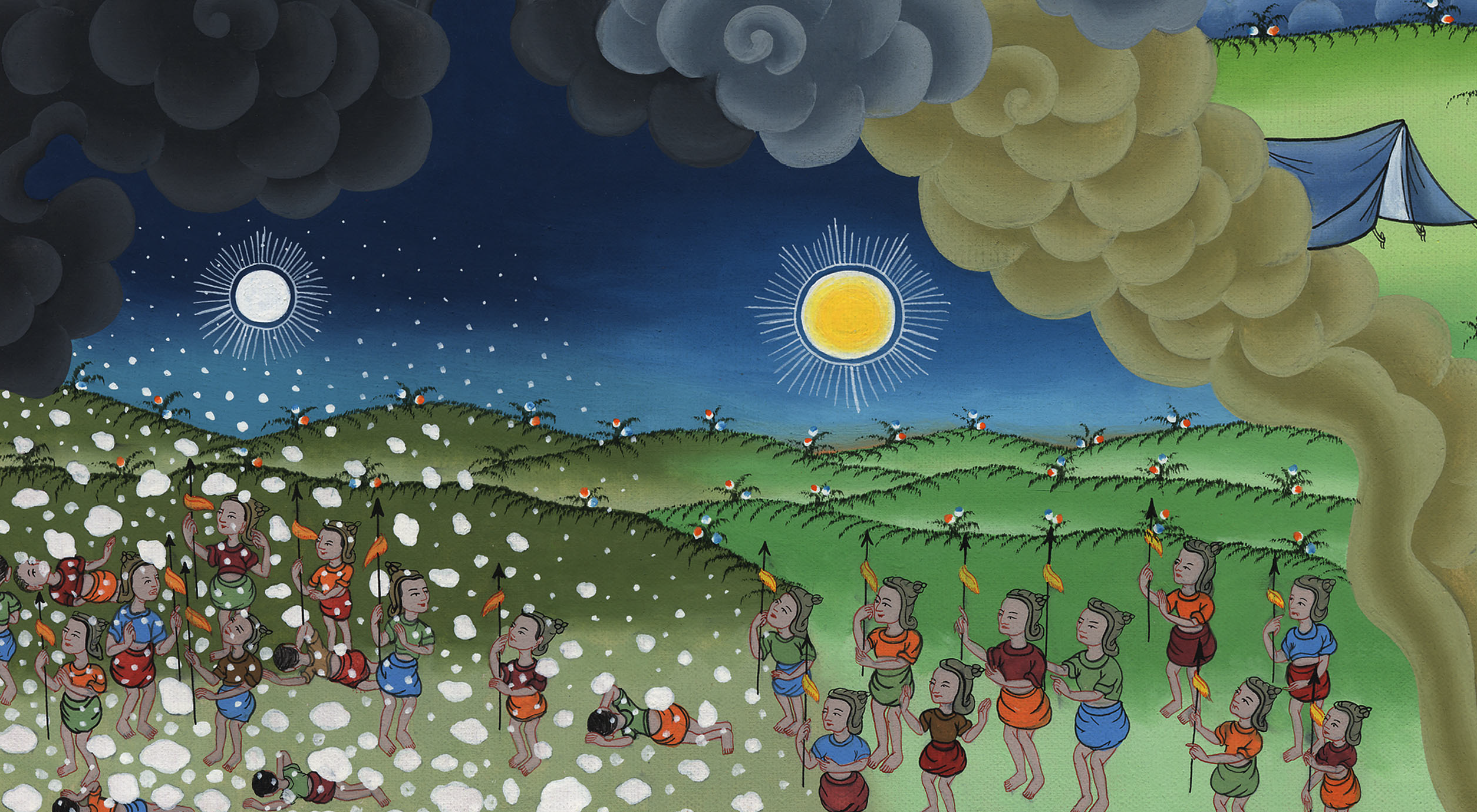 Joshua 10:14